Tax efficiency for Family Businessesin an uncertain world
February 2021
Speaker
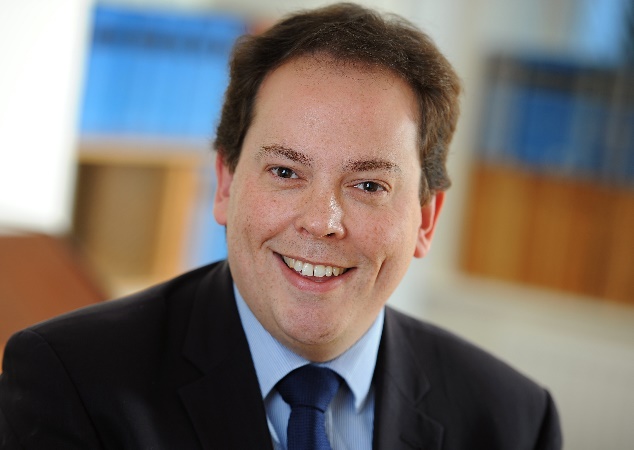 Nick Latimer						Tax Partner
						
						Cheltenham Office 		
						+44 (0)1242 234421		
						nick.latimer@crowe.co.uk

Nick leads the Private Client Tax service in the Cheltenham office of national audit, tax and advisory firm Crowe U.K. LLP. 
His tax advice helps clients not only to overcome their tax problems, but also to become and remain tax efficient.  He advises on all aspects of the tax system but in particular income tax, capital gains tax and inheritance tax, and also advised on property transactions including SDLT. At the moment Nick is advising his clients on the best structure for their property businesses particularly in view of the tax changes for residential property.
As well as acting for clients directly, Nick speaks at seminars to help people better understand changes in the tax rules and to help them spot planning opportunities.   Nick is Chartered Tax Adviser and is a fellow of the ICAEW.
Contents - How do Crowe Add Value?
Post business landscape
Exit
Benefits of restructuring
Set up and extraction
Equity for management
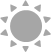 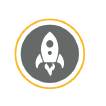 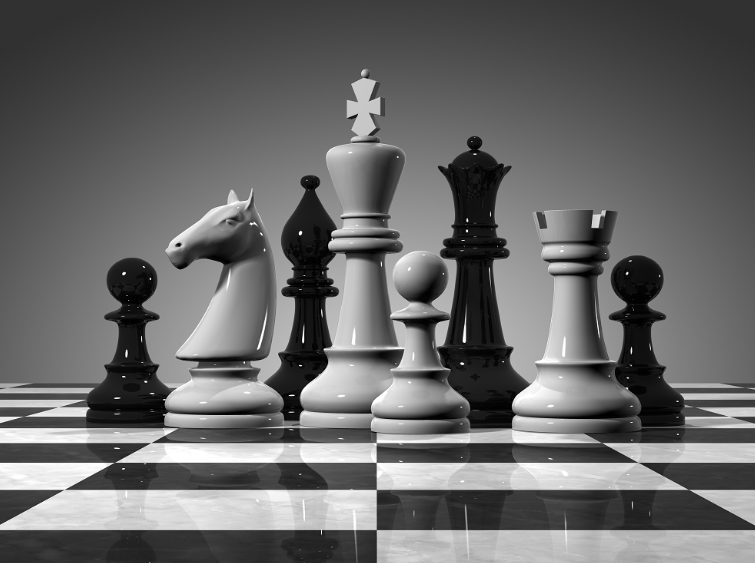 Set up and extraction
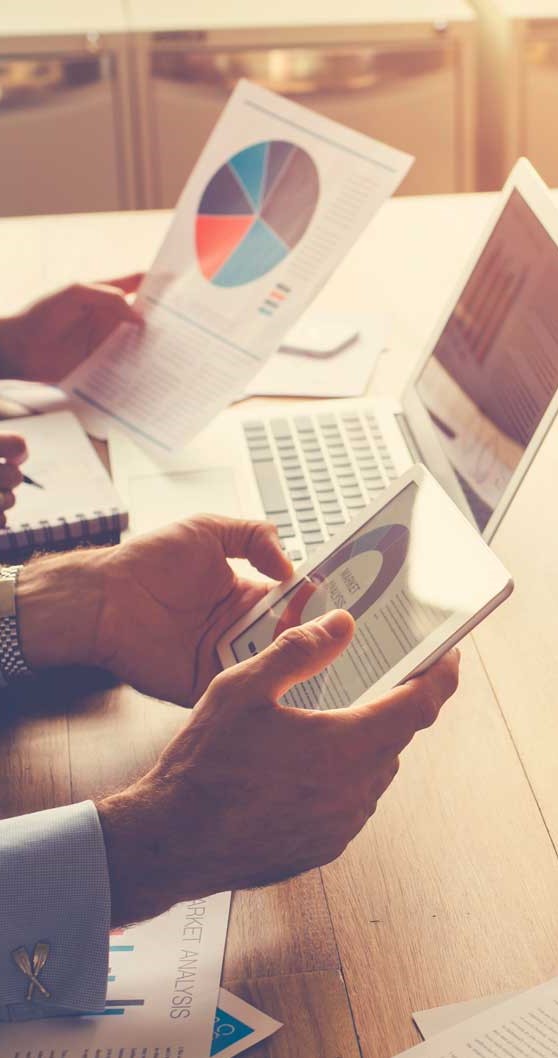 Equity at inception
Best to get it right from the start
Enterprise Incentive Scheme [EIS / SEIS] where it fits
Ensure no slip ups with ER
Flexibility (loans) vs formality via preference shares for start up capital
Ensure pension planning is brought into consideration
Recruit talent with equity reward [EMI]
Grant funding and R&D funding
[Speaker Notes: Early business plan and risk
Early capital structure; family members, trusts 
SEIS /EIS conditions and qualifying status [conditions…], New HMRC approach, company age…
ER – need to look at new rules, Pref.s and Ordinary Share Capital

How does ‘uncertainty’ impact this element?  1 Greater need for flexibility (an ‘out’) 2 Watch political risk  3 Build in exchange risk, interest risk]
Income extraction – 2020/21 (2019/20)
38.1%
over £150,000
45% over £150,000
£100,000
(£100,000)
Personal allowance reduces by £1 for £2 of income over £100,000
32.5%
40%
£37,500 (£37,500)
7.5%
20%
Dividend income, after £2,000 allowance
Non-Dividend income
£12,500
(£12,500)
0%
0%
[Speaker Notes: Dividends – first £2,000 at 0%
Loss of personal allowance over £100,000 - £1 for every £2 of income – high marginal rates 62%!
NI on Earnings Ers 13.8%, Ees 0% to £8,788 (state pension, so pay £8.5k?), 12% to £50,000, 2% unbanded

Dividends – non pensionable; not accepted for mortgage purposes
Dividends – all shareholders (mind that child?)  Salary – 14 Yrs old? Wives’ modest payments?]
Income extraction
Capital gains – 10% / 20% 
18% / 28% for residential property
Business Asset Disposal relief (previously Entrepreneurs’ Relief) – 10% on lifetime £1m (down from £10m in 2019/20)

Director’s loans – tax at 32.5% on company if not repaid within 9 months of year end

Payroll – limited and expensive with Nat Living Wage,  employers NI at 13.8%, modest and secure state pension?
[Speaker Notes: Discuss ER later but is its time coming to an end? ‘Costs £2.5bn’.

Now need taxable income to safely clear director’s loan account – anti bed ‘n breakfast

Ers NI]
Dividends vs other forms of extraction
0% saving rate on £5,000 potentially available

Shares to family members?  Consider:
Capital gains tax on transfer (spouse exemption or holdover relief?)
Settlement rules for minor children
Control issues – use of a trust?
Dividend sharing
Dividend sharing (1)
Spouse
Arctic
Systems
Case
Founder
Founder
Dividends paid to each
50%
100%
50%
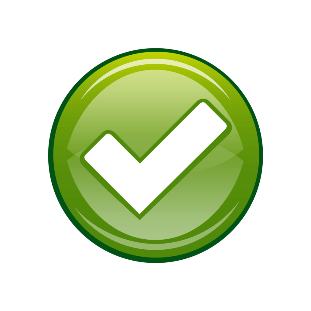 Family Company
Family Company
Ordinary shares with equivalent income and capital rights
Cleared by courts
Dividend waived by founder
Spouse
Founder
Founder
Buck
Case
99.99%
0.01%
100%
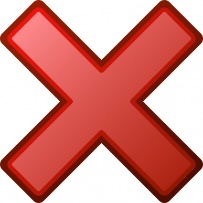 Family Company
Family Company
Ordinary shares with equivalent income and capital rights
Denied by courts
Dividend sharing (2)
Tips/recommendations
Don’t use dividend waivers unless commercial reasons.  Must be done before dividend by way of deed
Keep shares vanilla – equivalent rights to income and capital
If using “alphabet” shares…some risk - make sure you have reserves to pay all shareholders
Employee shareholders – employment related securities rules subject value to income tax, and dividend income within scope of PAYE
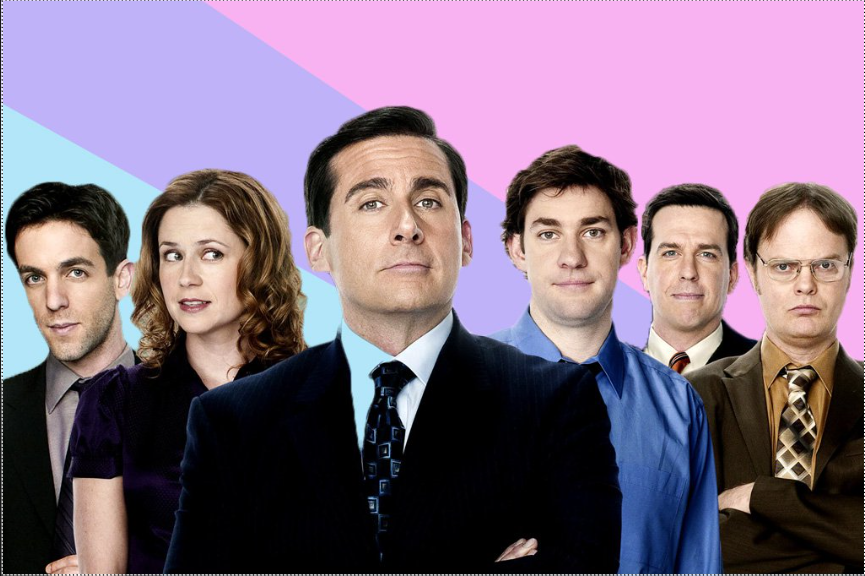 Equity incentives for management
[Speaker Notes: Will these guys get EMI? Ans No as they are USA resident]
Management equity
Share options

Enterprise Management Incentive scheme (EMI)
For corporates only
No PAYE / NIC on exercise
Business Asset Disposal Relief on sale (10% tax)
Exit only options possible (10 year window)
Performance conditions can be incorporated
No immediate up-front cash is required
There are conditions and excluded businesses
Management
[Speaker Notes: This is all about driving growth for the benefit of all. There are other schemes but EMI is a no-brainer
Unapproved options - PAYE and NIC on exercise + no ER based on grant date

Conditions:
£250k per employee (MV) of options granted
Employee of the company or qualifying subsidiary
Working time requirement – 25 hours or 75% of working time if less
Cannot hold material interest in company – 30% (at date of grant)
Company independence test – cannot be controlled by another company
Gross assets of company <£30m at grant
Max unexercised for company - £3m

Excluded businesses
Dealing in land, commodities
Banking, insurance, money lending, debt factoring
Leasing
Legal or accounting services
Farming and market gardening
Holding, managing or occupying woodland
Operating/managing hotels
Operating/managing nursing homes / residential care homes]
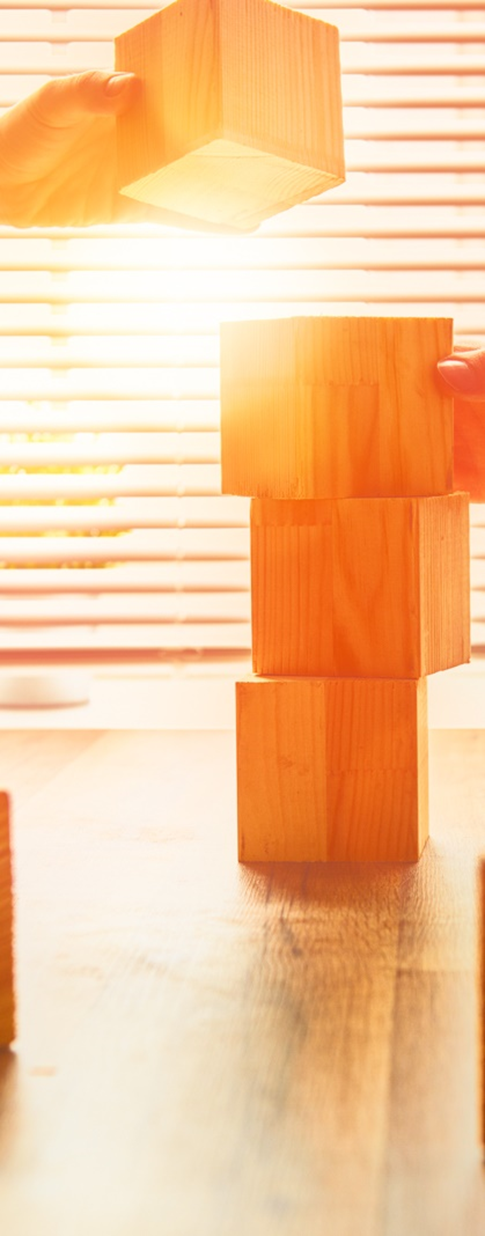 Restructuring
Restructuring – common reasons …
1
4
Separate two businesses with intention to sell one
Separation of divisions with different strategies
2
5
Split ‘investment’ and ‘trading’ businesses
Create platform for succession or future management buy out
3
6
Separate businesses where shareholders have fallen out
Preserve reliefs – Business Asset Disposal and Business Relief
[Speaker Notes: (1) There must be a commercial reason for the demerger 
(5) Family business – aggregates trading  business / rental portfolio
(3) Shareholders  fall out – nursery business a capital reduction demerger.]
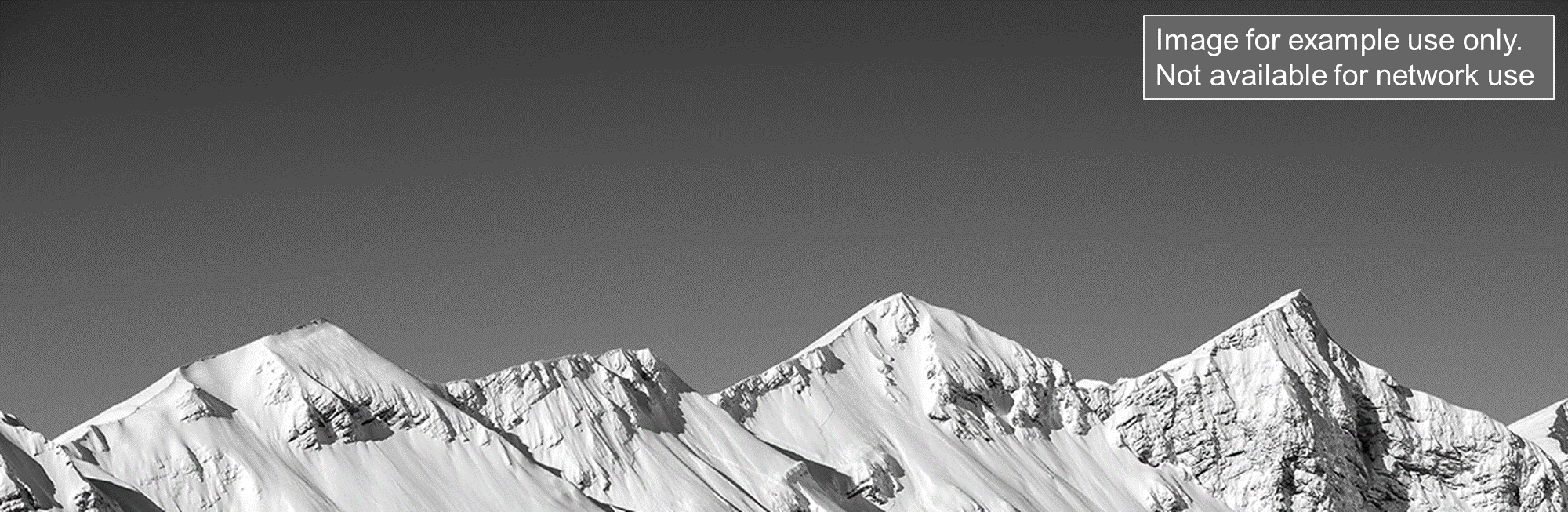 Restructuring – some key points….
4
3
1
2
Commercial Reason
Tax reliefs
Timing
HMRC clearances
Must be undertaken for bona fide commercial reasons
.
Demerger and reconstruction tax reliefs available
.
The earlier the reconstruction is undertaken the better
.
Advance clearances can be obtained to provide certainty
.
[Speaker Notes: 2 year Entrepreneurs’ Relief holding condition]
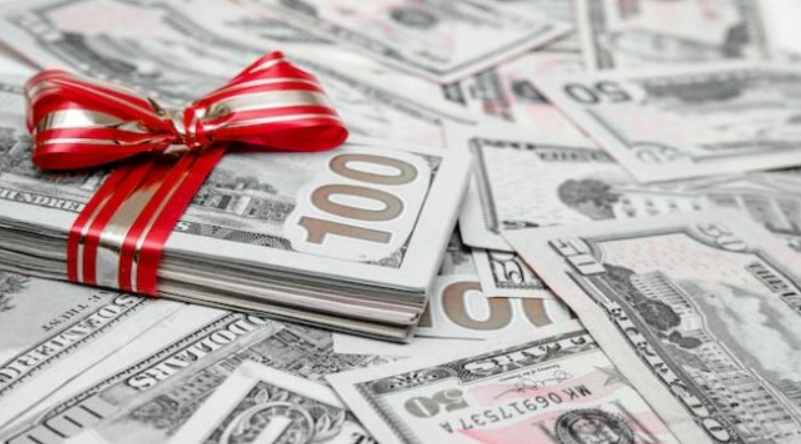 Exit via sale/succession
Third party or share buy-back
Options include 

Gifts (which might carry a CGT liability)

Gift and share buyback (nice as uses company funds but watch conditions)

MBO – Need (a) good management (b) a fundable proposition

 Third Party Sale  - High stress but good outcomes are possible 

Liquidation
[Speaker Notes: ER features: (a) New anti-dilution options (b)New two-year holding period
Buyback – numerous conditions and needs a good lawyer (and a good tax guy). Needs to be (almost) final 
MBOs a good option for a business with issues as management are supposed to know them all ! 
Third Party Sale – Drain on Management time, distracting to business, formal process? Some offers will be low-ballers / more paper than cash
Liquidation – Can bring a company to a natural end.  Capital outcomes possible but watch TiS and anti-phoenix]
Succession restructuring – case study
Founder generation no longer contributing to day to day of business.  Taking dividend income.
Next generation paid salary – expensive
Restructuring for succession with HMRC clearance – founder generation dispose of shares to newco controlled by next generation for cash, pref shares and debt
Cash extraction from company at 10% rate
Significant tax saving for next generation with more tax efficient cash extraction
Trust holding for grandchildren adds efficiency
IHT for founder generation managed
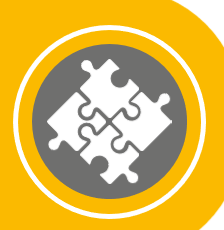 Succession restructuring – alternatives
Gift of shares and share buyback capital treatment
Buyback for cash
Sufficient reserves
Tradeco shares held > 5 years
Substantial reduction
No longer connected
For benefit of company trade
HMRC clearance available
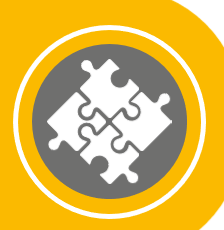 Pre-sale planning
Company Housekeeping  - trace all those contracts… tidy away old companies

Consider EMI

Review Business Asset Disposal Relief availability 

Husband and Wife shares ? Maybe but under advice and depends on timing.

Consider shares to adult children

Shares to a trust ?  Potentially a good play for BADR, IHT
[Speaker Notes: Housekeeping; Employment contracts, equity promises made, tidy up intra-group balances, remove distractions

EMI – seems late in the day but can still get shares to (full time) employees at a good price.

ER – used to be simple but increasingly complex – Share rights, employer / officer. 5%. Ordinary Share Capital and Prefs. 
ER – Property outside the business?  Property generating rental income?

ER Wife – consider 5% now to accrue ER in plenty of time. Can then engage in last minute H2W gifts.  Watch for EMI dilution.

Shares to trust.  A ‘business relief’ trust.  Can place significant value in a trust structure. Great for wealth planning, IHT.]
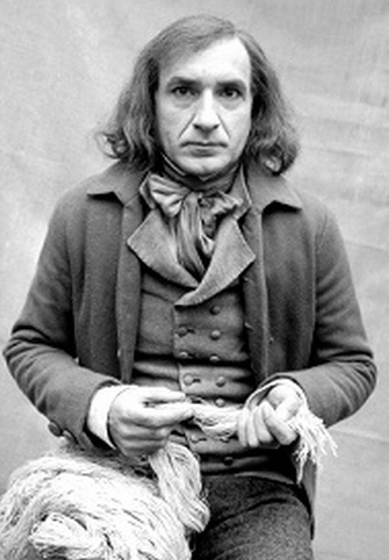 Post-business landscape – inheritance tax!
[Speaker Notes: Who this

Ben Kingsly playing Silas Marner.]
A balancing act
[Speaker Notes: It’s probably all a question of timing.  
Eg suppress earnings for tax reasons becomes show good earnings for disposal PE multiples
Corporation Tax is reducing (17% wef 1 April next) but for how long…?
Income tax has high marginal rates which leads to increasing use of FICs
Capital Gains – Should ER be viewed as an allowance which everyone should try to utilise? 
IHT often portrayed as ‘voluntary’ but capital taxes can be sticky for property. Watch property outside the business – ouch!]
Inheritance tax – Business relief … a generous relief …
Other considerations
51% test for trading activities
Binding contracts for sale/liquidation and some SHA prevent relief
Watch for excepted assets – cash, private assets, investment subs.
Prohibited businesses include: dealing in securities; holding investments and property letting
1
100% relief most trading business or unquoted shares
2
Only 50% relief for land, buildings, machinery or plant used in a business
3
Two year holding period
[Speaker Notes: Prohibited businesses include dealing in shares, land or holding investments
Letting company would not qualify but Property development OK
Hotel and a B&B should qualify but prob. not FHL


Family medical / pharmacy business – next generation by way of a family trust and BPR.

100% BPR SINCE ?...anyone 1992 (was 50%) – costs £1.2bn per year.  Tax free CGT uplift costs another £1.2bn Resolution Foundation is against. 

What colour will the next government be? How about 45p over £80k, 50p over £123k, ‘Xp over’ £330k sound + Land Value Tax + No ER + Less IHT reliefs]
Family Investment Company
Child 2
Child 3
Child 1
Child 4
Mum
Dad
Family investment Co
Comparison of FICs vs Trust
…but where will we be on 3rd March and beyond?
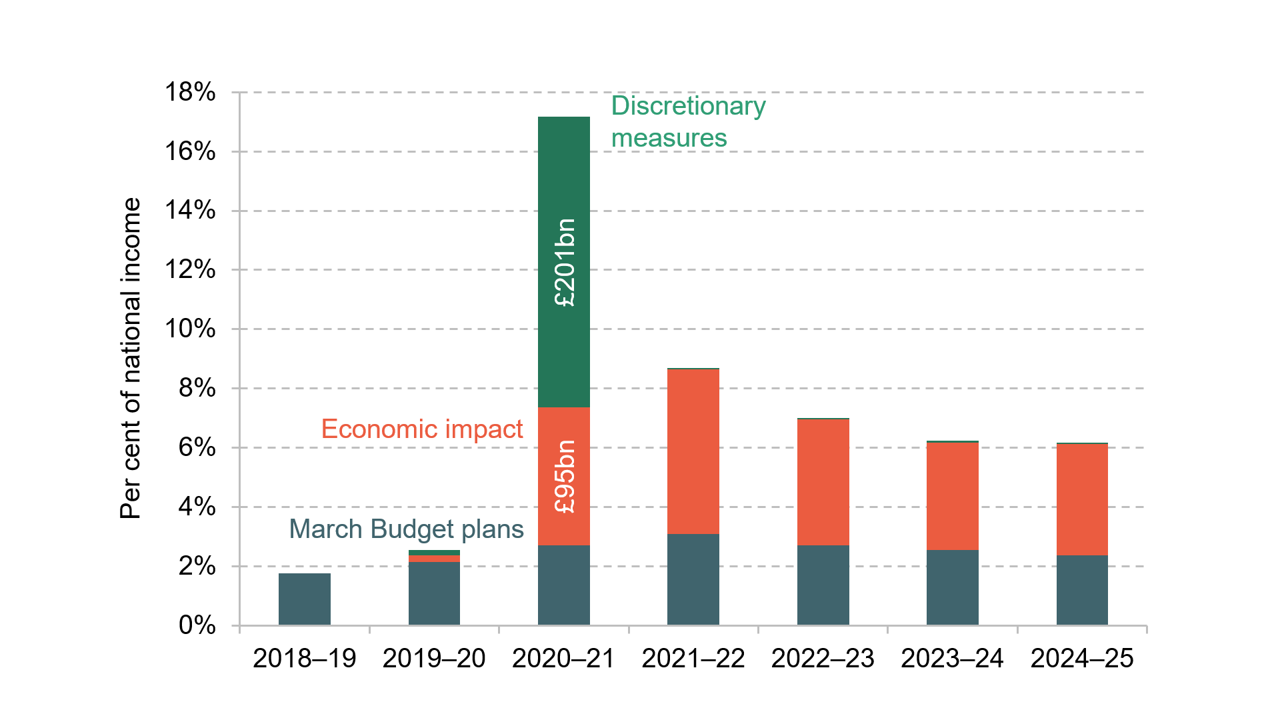 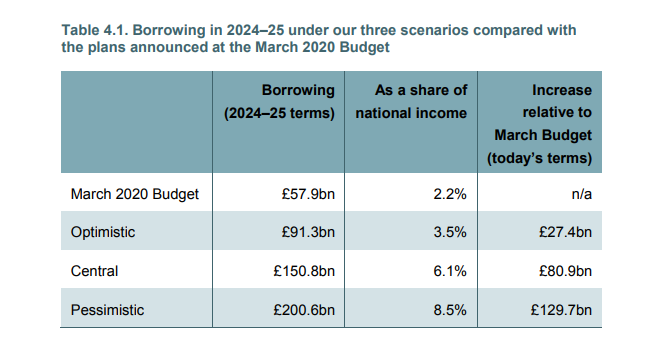 Institute of Fiscal Studies October 2020 outlook
Revenue raising measures on the way
Nick Latimer, Partner 
Phone: 01242 234 421
nick.latimer@crowe.co.uk